Washington County Public Health & Environment
14949 62nd Street North, Stillwater, MN 55082
T: 651-430-6655 | F: 651-430-6730
www.co.washington.mn.us/publichealth
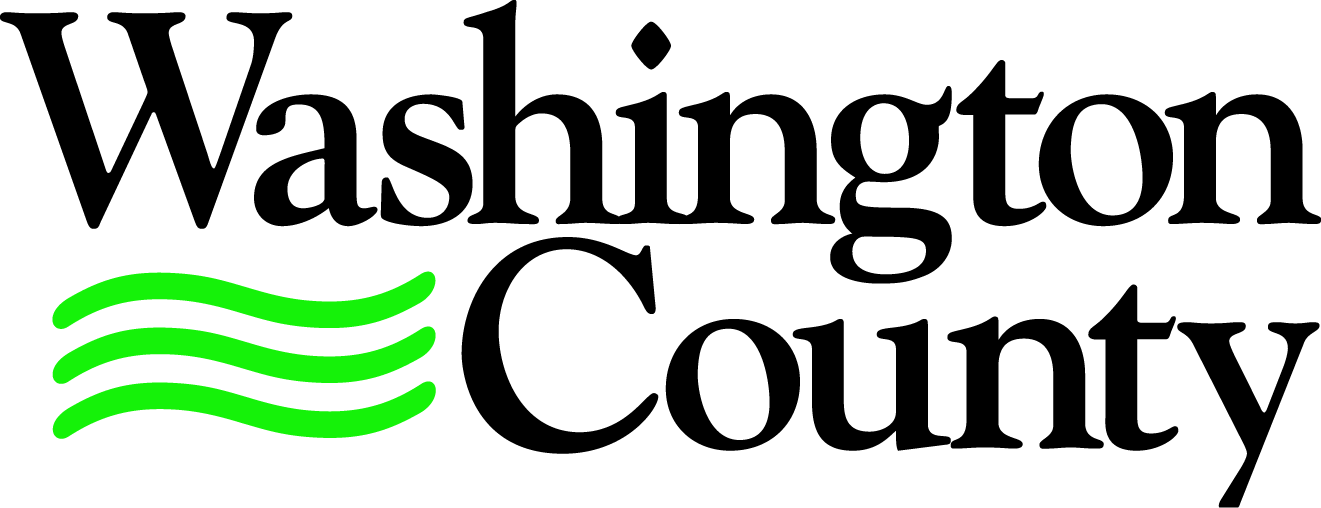 Education Infographic
INVOICE 

Attn: Jeff Fertig/L# 2942													Date: 02-20-2020

Name: Jeff Fertig/Sunrise Septic Service
Address: 12180 st. Croix Trl
City:	North Branch		State: MN	Zip: 55056						Phone: 651-253-2969



	
Invoice Payment is Due:  03-19-2020

Description                                                                                                                                      Amount Due

Compliance Inspection:
16141 Scandia Trail N- Scandia													$41.00
















																TOTAL DUE:       $41.00


Make checks payable and remit to:
Washington County Public Health and Environment
14949 62nd St N Room 4600
Stillwater MN 55082
Or pay online: www.co.Washington.mn.us/PHEPAY
www.co.washington.mn.us/publichealth